How To Behave In God’s House
1 Timothy 3:15
Honor Masters 1 Timothy 6:1-2
Timothy’s Job: Correct False Doctrine (1 Tim 1:7-8)
1st Tactic: Pray For ALL.   2nd Step: Appoint Overseers & Deacons 3rd Timothy must pay attention to his own Visible Behavior.
	4th that included Honoring… Widows, Elders, & Masters. 
Difficult topic. Painful sinful images come to mind.
	AVOID chronological snobbery & wrong definitions. 	E.G. The mental image of ‘crane’ evolved over time.
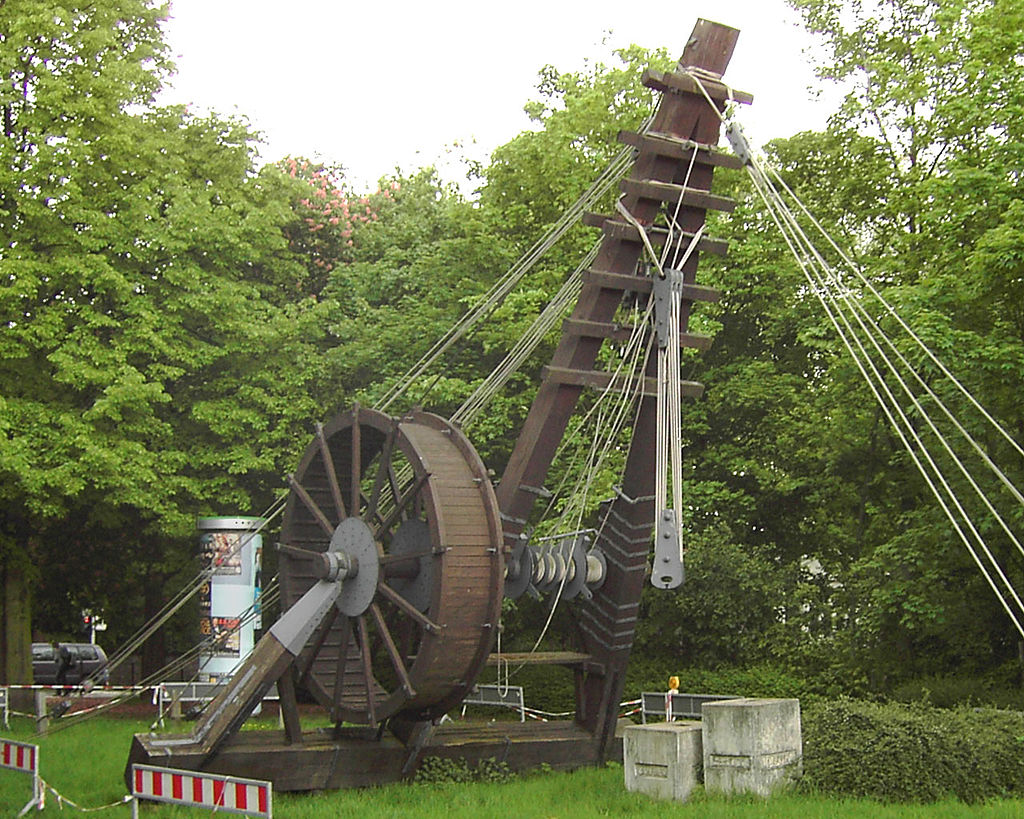 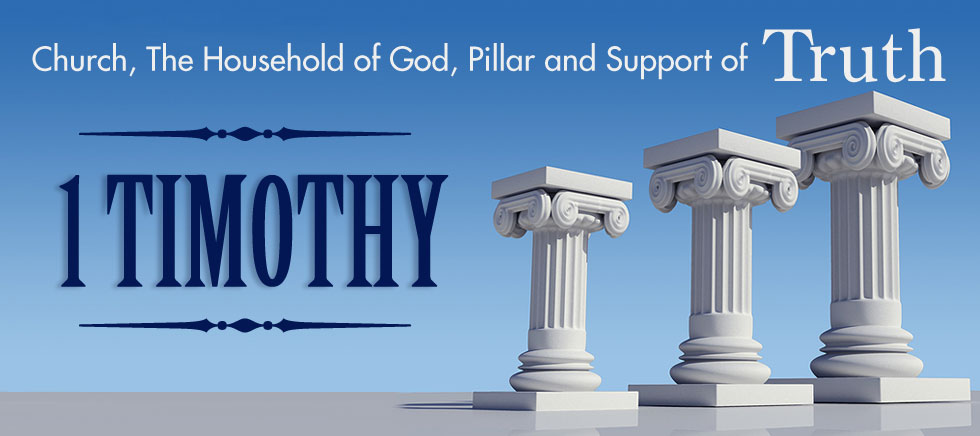 Roman Craneca. 200-400AD60 ton loads!
Proper Treatment of Masters & Slaves: 1 Ti 6:1-2
	Mistakes to Avoid: 1) Chronological Snobbery
	2) Anachronisms: Placing events in wrong time frame
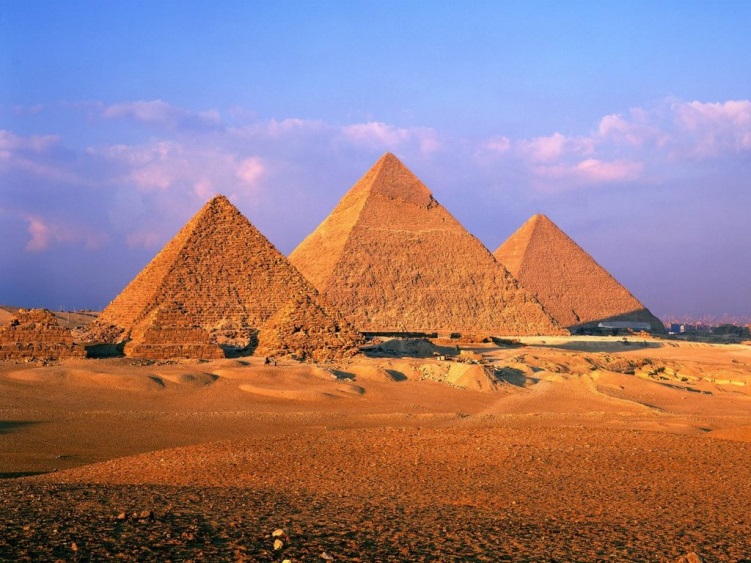 Roman Craneca. 200-400AD60 ton loads!
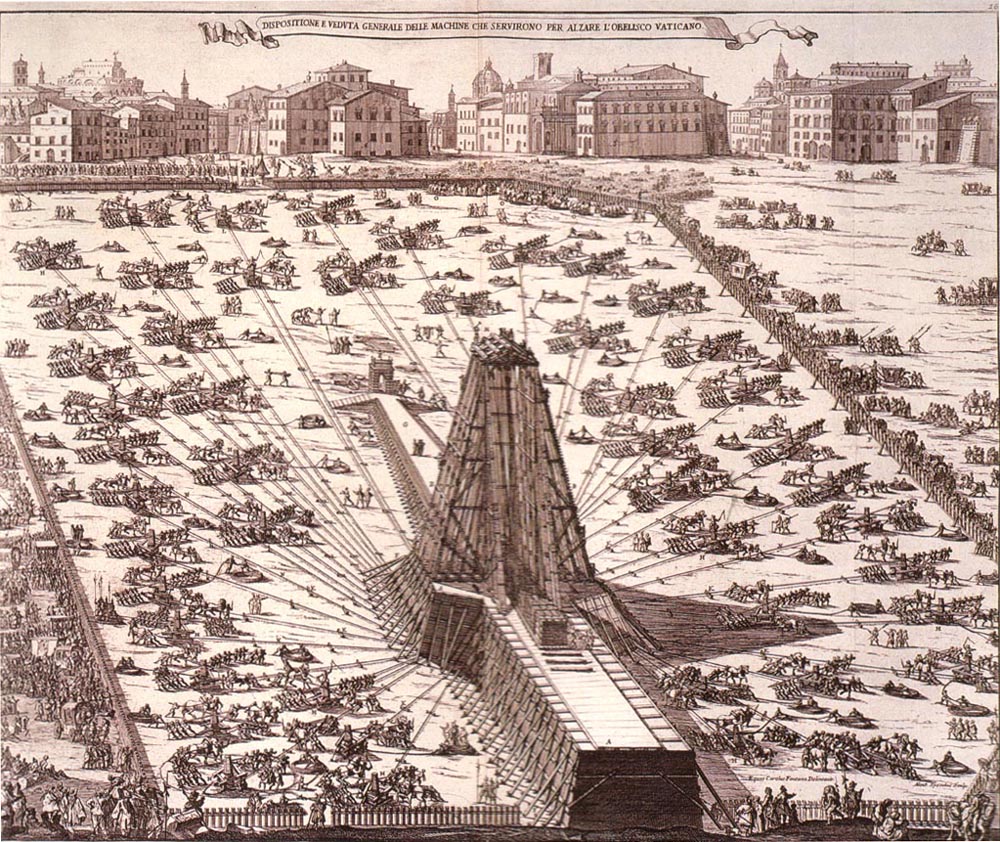 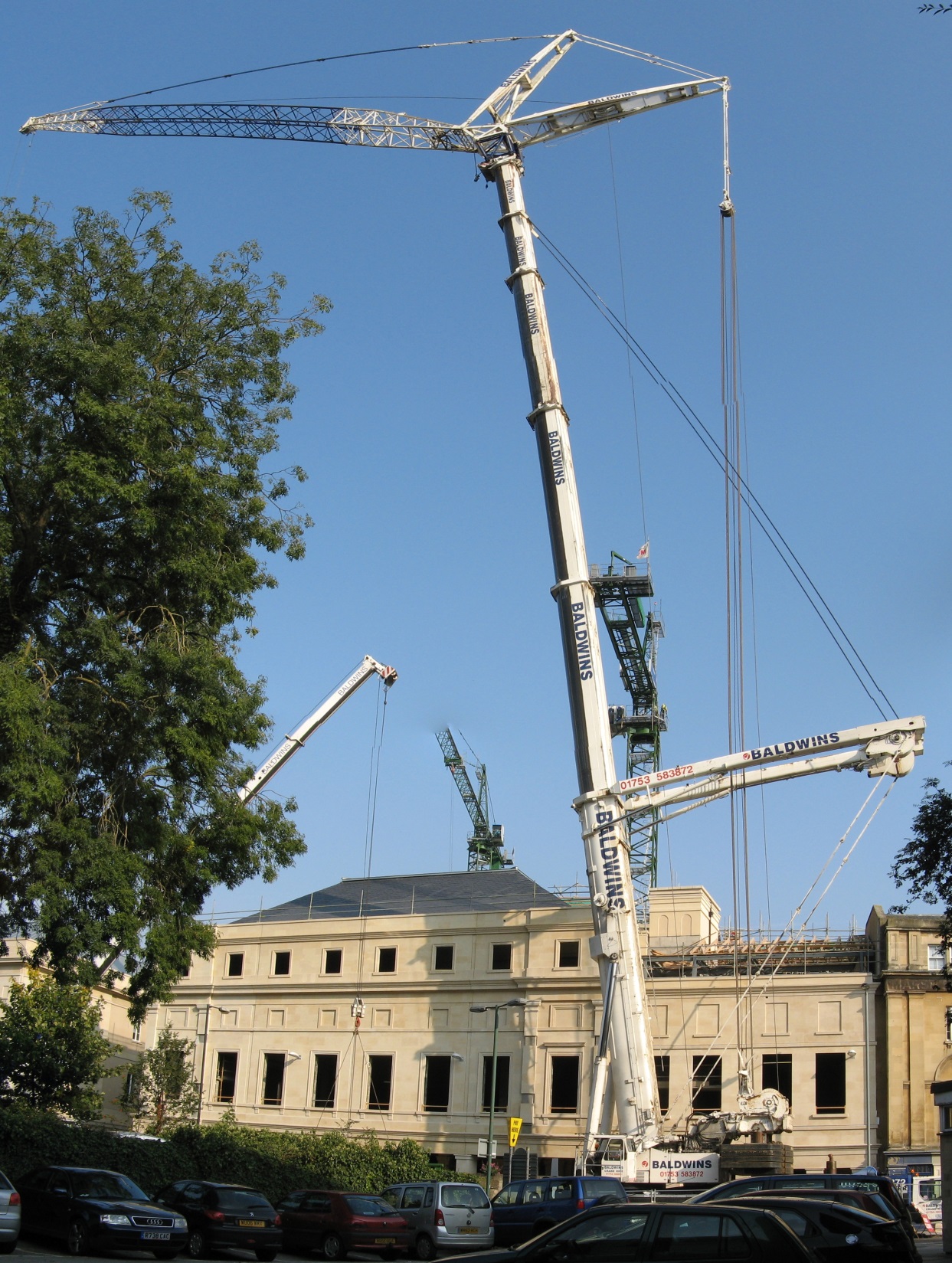 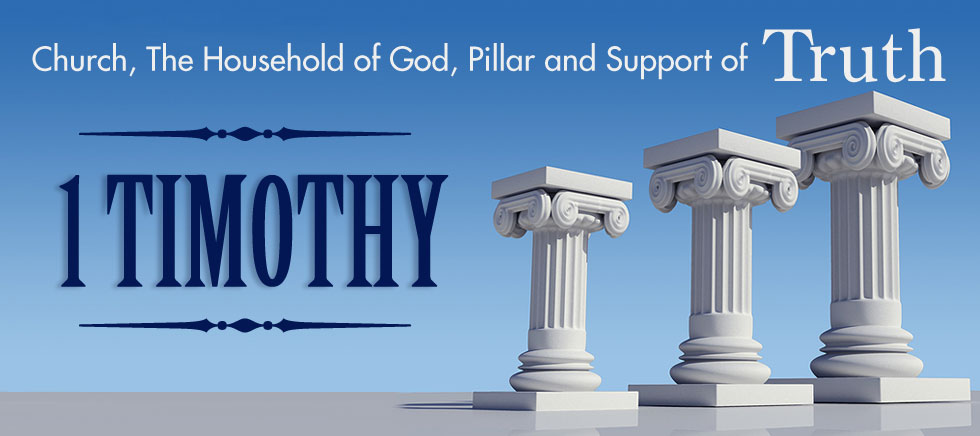 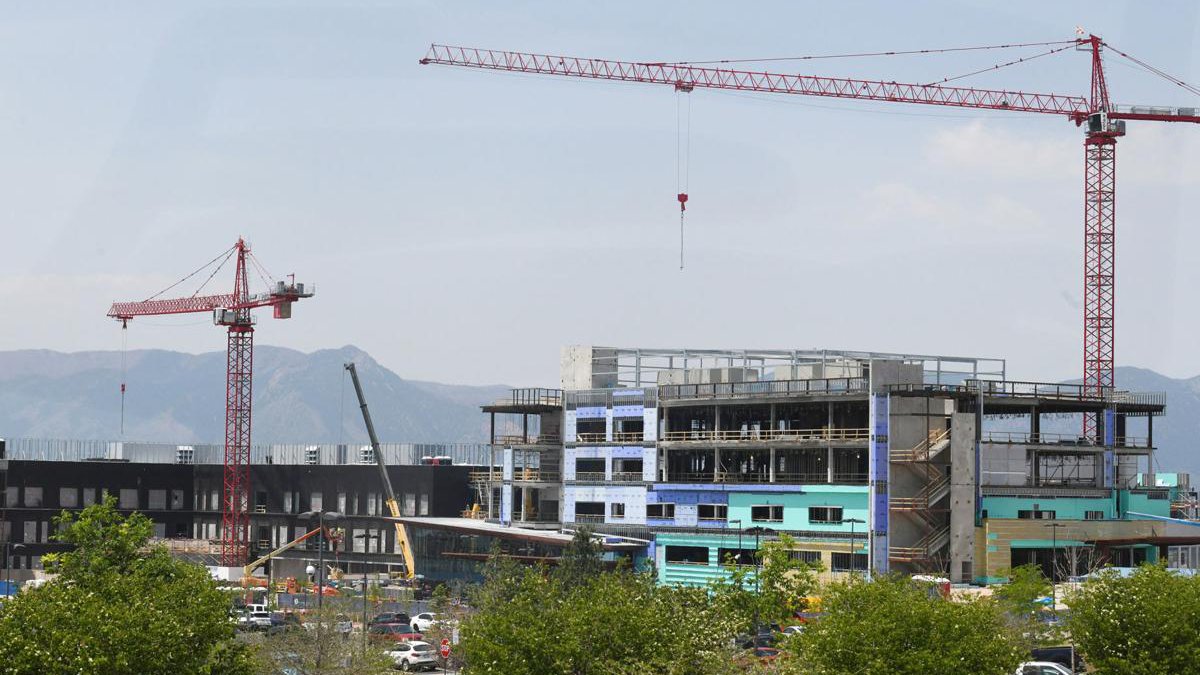 Proper Treatment of Masters & Slaves: 1 Ti 6:1-2
	Mistakes to Avoid: 1) Chronological Snobbery
	2) Anachronisms: Placing events in wrong time frame
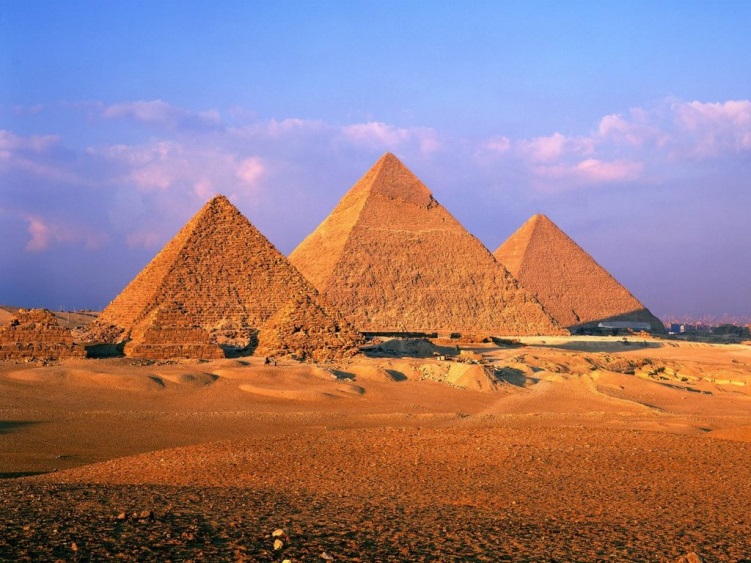 1500s Roman Crane
360 ton lift
Honor Masters 1 Timothy 6:1-2
“For the famous Jewish philosopher Philo, a person’s achieving inner freedom from domination by social conventions, life circumstances & one’s passions was far more important than any change in one’s social-legal status.”     –Bartchy, pg 1099
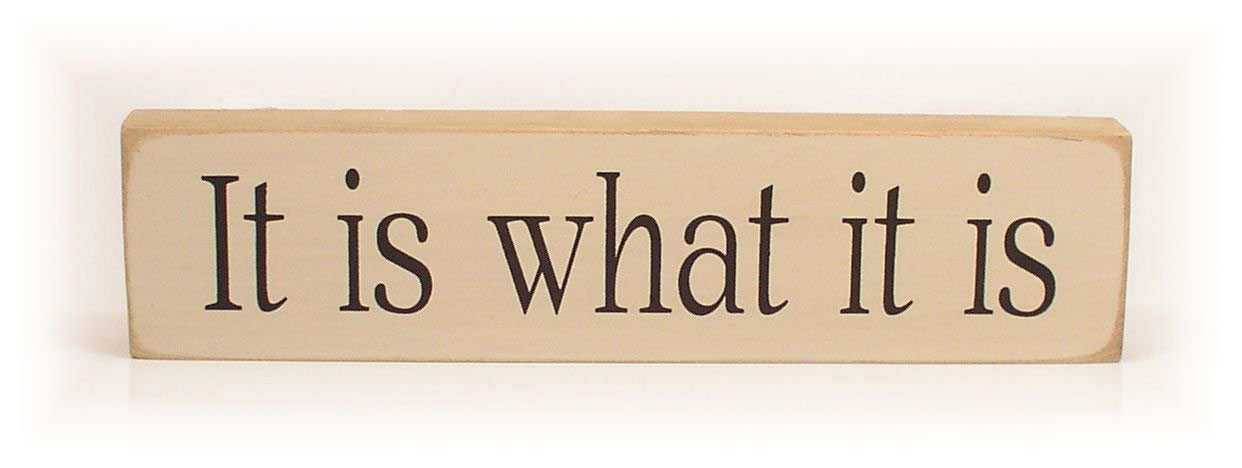 We are NOT slaves to fate.
Timothy’s Job: Correct False Doctrine (1 Tim 1:7-8)
1st Tactic: Pray For ALL.   2nd Step: Appoint Overseers & Deacons 3rd Timothy must pay attention to his own Visible Behavior.
	4th that included Honoring… Widows, Elders, & Masters. 
Difficult topic. Painful sinful images come to mind.
	1st century slavery WAS NOT LIKE recent racial slavery. 	Greco-Roman slavery is the NT historical context: 		not racial, it did allow education, often voluntary, etc. 	Most incredibly, some slaves owned their own slaves! 	   One slave rose to be Roman Governor, Felix of Acts 23-25.
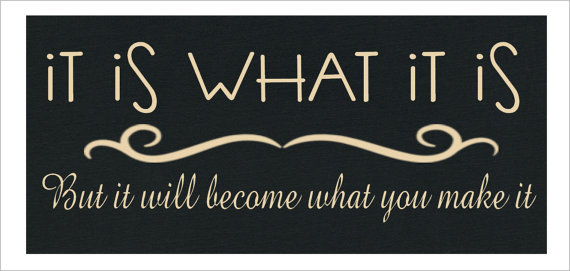 Honor Masters 1 Timothy 6:1-2
NT Overview on Slavery: 
8 passages on slavery in the NT letters. 
(1Co7:20-24; Gal3:28; Eph6:5-9; Col3:22-25; Tit2:9-10; Phlm; 1Pt2:18-25)
	Masters are commanded to treat slaves well. 
	BOTH must focus on God [Col 3:22-4:1].
	Kidnapping, forced slavery, is wrong 1 Tim 1:10.
	[Philemon 18] indicates debts should be repaid. 
Keep these highlights in mind as we proceed….
Honor Masters 1 Timothy 6:1-2
The Immediate Context:  
	Addressing authority structures & financial support. 
How should 1st century Christians address slavery? 	Should church funds be used to free slaves? 	Early Christian writings debated these issue! 
“Let not slaves be puffed up, but let them serve the more faithfully to the glory of God, that they may obtain a better freedom from God. Let them not desire to be set free at the public cost, lest they be found slaves of lust.” 				–Ignatius, To Polycarp 4.3
Honor Masters 1 Timothy 6:1-2
The Immediate Context:  
	Addressing authority structures & financial support. Application Questions: 
1) If we were enslaved wrongly, how would we handle it? What would be our expectations of God & others? 	These are NOT hypotheticals in other modern societies!

2) In the case of two believers, submit to authority. 	Being ‘equal in Christ’ doesn’t remove all hierarchies. 	Are we teaching our kids to humbly submit to bosses?
Honor Masters 1 Timothy 6:1-2
Finally, hear the biblical phrasing: [Lk 19:11-27, 22:24-27] 
Well done good & faithful … 							NASB
Pastor
Teacher
Deacon
Missionary
Song Leader
Preacher
SLAVE-Mt 25:21 & Lk 19:17